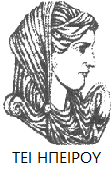 Ελληνική Δημοκρατία
Τεχνολογικό Εκπαιδευτικό Ίδρυμα Ηπείρου
Ανάλυση Χρηματοοικονομικών Καταστάσεων
Εισαγωγικές Έννοιες
Διακομίχαλης Μιχαήλ
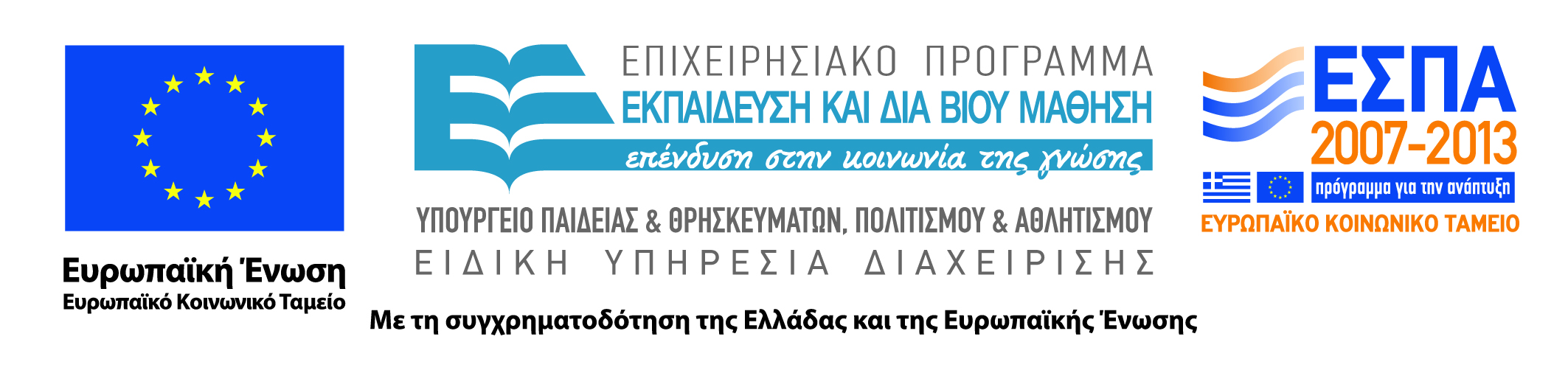 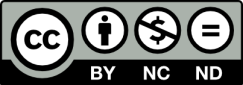 Ανοιχτά Ακαδημαϊκά Μαθήματα στο ΤΕΙ Ηπείρου
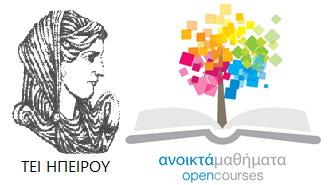 Λογιστικής και Χρηματοοικονομικής
Ανάλυση Χρηματοοικονομικών Καταστάσεων
Ενότητα 1: Εισαγωγικές Έννοιες
Διακομιχάλης Μιχαήλ
Αναπληρωτής Καθηγητής
Πρέβεζα, 2015
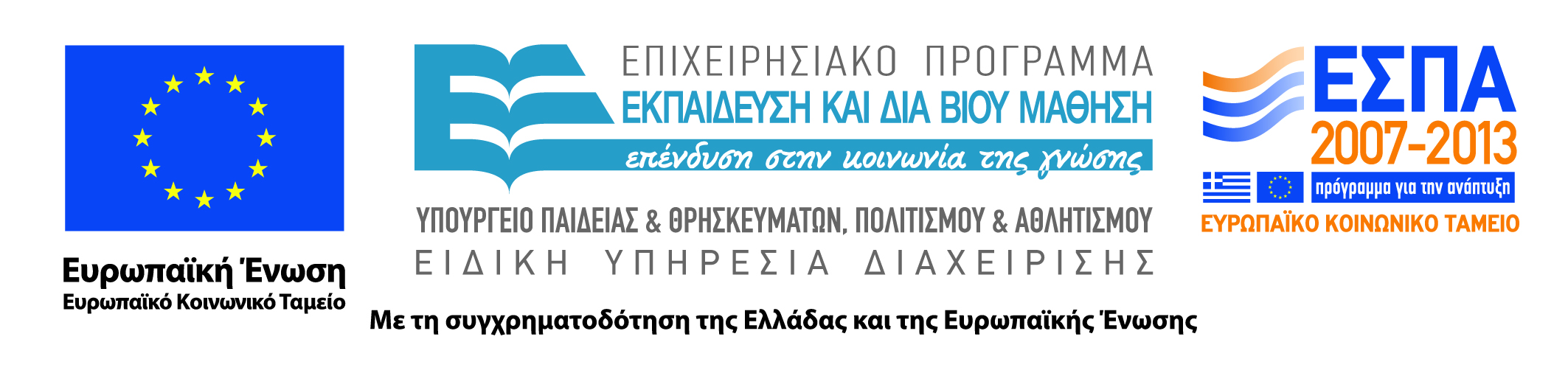 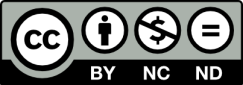 Άδειες Χρήσης
Το παρόν εκπαιδευτικό υλικό υπόκειται σε άδειες χρήσης Creative Commons. 
Για εκπαιδευτικό υλικό, όπως εικόνες, που υπόκειται σε άλλου τύπου άδειας χρήσης, η άδεια χρήσης αναφέρεται ρητώς.
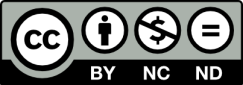 3
Χρηματοδότηση
Το έργο υλοποιείται στο πλαίσιο του Επιχειρησιακού Προγράμματος «Εκπαίδευση και Δια Βίου Μάθηση» και συγχρηματοδοτείται από την Ευρωπαϊκή Ένωση (Ευρωπαϊκό Κοινωνικό Ταμείο) και από εθνικούς πόρους.
Το έργο «Ανοικτά Ακαδημαϊκά Μαθήματα στο TEI Ηπείρου» έχει χρηματοδοτήσει μόνο τη αναδιαμόρφωση του εκπαιδευτικού υλικού.
Το παρόν εκπαιδευτικό υλικό έχει αναπτυχθεί στα πλαίσια του εκπαιδευτικού έργου του διδάσκοντα.
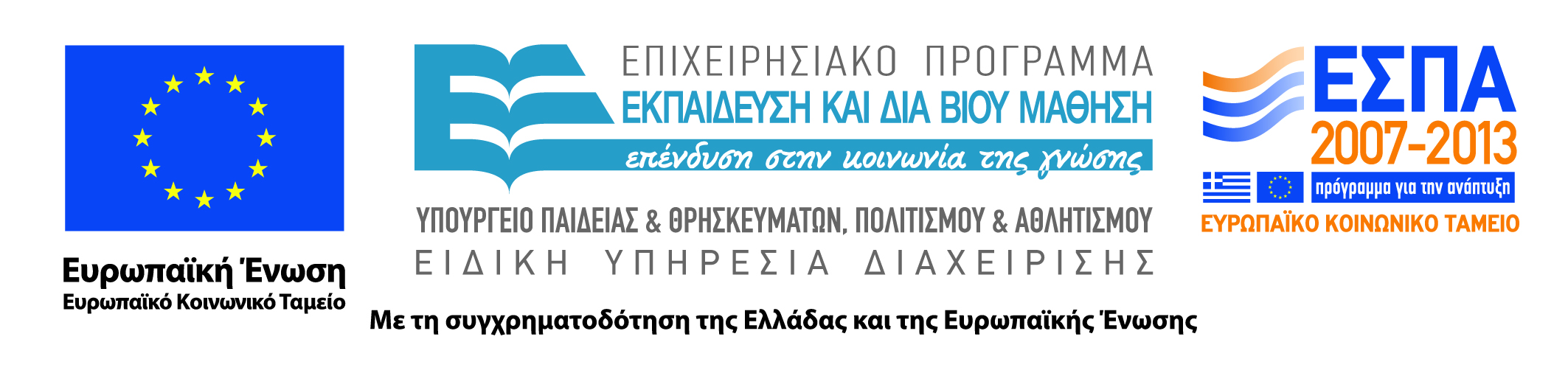 Σκοποί  ενότητας
Εισαγωγή στο ρόλο της Λογιστικής και της σύνδεσης της με την Ανάλυση των Χρηματοοικονομικών Καταστάσεων.
5
Εισαγωγικές Έννοιες
Το λογιστικό τμήμα μιας επιχείρησης αποσκοπεί στο να προσδιορίσει την περιουσιακή διάρθρωσή της σε κάθε χρονική περίοδο εντοπίζοντας παράλληλα τα οικονομικά αποτελέσματα συνολικά αλλά και σε κάθε κλάδο εκμεταλλεύσεως ξεχωριστά.
Για να επιτευχθεί ο παραπάνω στόχος πρέπει οι γενικές αρχές της λογιστικής να προσαρμοστούν στα σύνθετα προβλήματα κάθε επιχείρησης.
6
Εισαγωγικές Έννοιες
Η οργάνωση του λογιστηρίου και ειδικότερα η μέθοδος των εγγραφών,  το σχέδιο και η συνδεσμολογία των λογαριασμών, εξαρτώνται και καθορίζονται από τις συγκεκριμένες ανάγκες της επιχείρησης (Emmanuel et al., 1990)  
Σήμερα ο ρόλος της χρηματοοικονομικής λογιστικής είναι ιδιαίτερα σημαντικός για την ανάπτυξη μιας επιχείρησης διότι παρέχει πληροφορίες προς το κράτος, πιστωτικούς οργανισμούς, συνεργαζόμενες επιχειρήσεις αλλά και στοιχεία που μπορούν να αξιοποιηθούν στη λήψη ορθών οικονομικών αποφάσεων από τα στελέχη του.
7
Εισαγωγικές Έννοιες
Το επίπεδο της λογιστικής οργάνωσης των μεγάλων επιχειρήσεων πρέπει να είναι τέτοιο ώστε να συμβάλλει στην επίλυση προβλημάτων, όπως: 
 ο διαχωρισμός εσόδων και εξόδων ανά κλάδο 
 η άμεση και ακριβής καταχώριση των οικονομικών πράξεων 
 η εφαρμογή κατάλληλης μεθόδου κοστολόγησης των προσφερόμενων   
      υπηρεσιών και υλικών αγαθών, κ.ά.
8
Εισαγωγικές Έννοιες
Στην σύγχρονη επιχειρηματική πραγματικότητα, η ευημερία και η οικονομική ευρωστία μιας επιχείρησης επηρεάζονται από το πως εκτιμούν την θέση της οι επενδυτές, οι πιστωτές και γενικά όλοι οι ενδιαφερόμενοι (stakeholders) (Λαζαρίδης – Παπαδόπουλος 2002: 422) 

Αποτέλεσμα αυτού είναι, ο ρόλος του οικονομικού αναλυτή να μην περιορίζεται στην επαλήθευση των λογιστικών στοιχείων μιας εταιρείας, αλλά σε συνδυασμό με την χρήση των απαραίτητων δεικτών να είναι σε θέση να προσδιορίζει την πραγματική δυναμική και προοπτική της επιχείρησης.
9
Εισαγωγικές Έννοιες
Η χρήση και η σωστή ερμηνεία των χρηματοοικονομικών δεικτών είναι ένα σημαντικό εργαλείο στα πλαίσια της σύγχρονης χρηματοοικονομικής διοίκησης (Παπαδόπουλος, 1986:167-168). 

Με την χρήση των χρηματοοικονομικών δεικτών, είναι δυνατόν να προσδιοριστεί ως ένα βαθμό και η στρατηγική που ενδείκνυται να εφαρμοστεί στην εκτίμηση διαφόρων εναλλακτικών επιλογών για την ολοκλήρωση κάποιου επιχειρηματικού στόχου, ακόμα και με κύριο σκοπό την επαγγελματική εξέλιξη των διαφόρων στελεχών, παράλληλα με την ανάπτυξη της εταιρείας (Chew 1997: 183)
10
Εισαγωγικές Έννοιες
Ένα σημαντικό τμήμα της χρηματοοικονομικής έρευνας, που διεξάγεται σε διεθνές επίπεδο, ασχολείται με τη διερεύνηση της δυνατότητας πρόγνωσης της οικονομικής αποτυχίας επιχειρήσεων (Βρανάς Α.  1991 : 431). 
Η μελέτη και ανάλυση των στοιχείων, που συνθέτουν τις οικονομικές καταστάσεις που έχει υποχρέωση να συντάσσει μια επιχείρηση, είτε εφαρμόζει τα Ελληνικά είτε τα Διεθνή πρότυπα, συμβάλει στο να διαπιστωθεί η χρηματοοικονομική της δύναμη, να προσδιοριστούν οι αδυναμίες της και να ελέγχει διαχρονικά κατά πόσο βελτιώνεται ή υστερεί η κερδοφορία της και σε σχέση με άλλες επιχειρήσεις του κλάδου.
11
Εισαγωγικές Έννοιες
Η ανάλυση των οικονομικών καταστάσεων αποτελεί αναγκαιότητα για διάφορες κοινωνικές ομάδες εκτός επιχείρησης, οι οποίες πάνω σε αυτήν στηρίζουν σημαντικές οικονομικές αποφάσεις, ή εντός επιχείρησης. 

Σαν αντικείμενο της μελέτης αποτελούν οι σχέσεις των οικονομικών στοιχείων που αναφέρονται στις οικονομικές καταστάσεις την δεδομένη χρονική στιγμή καθώς και των τάσεων αυτών διαχρονικά (Νιάρχος Ν., 2004:31).
12
Η ανάλυση αυτή προκειμένου να επιτευχθεί περιλαμβάνει τρεις διαδικασίες:
  η πρώτη αναφέρεται στην επιλογή και υπολογισμό ορισμένων σχέσεων μεταξύ των στοιχείων των οικονομικών καταστάσεων, ανάλογα με την επιδιωκόμενη απόφαση
  η δεύτερη συνιστάται στην κατάταξη των δεδομένων με τρόπο που να είναι εφικτός ο υπολογισμός των μεταξύ σχέσεων και 
  η τρίτη αφορά στην μελέτη αξιολόγηση και ερμηνεία των παραπάνω στοιχείων.
13
Εισαγωγικές Έννοιες
Οι διαδικασίες ανάλυσης, κατατάσσονται σε δύο βασικές κατηγορίες που αφορούν στην σύγκριση και μέτρηση με βάση τα οικονομικά στοιχεία δύο ή περισσότερων ετών και στην σύγκριση και μέτρηση με βάση τα οικονομικά στοιχεία μιας χρήσης 
Η ανάλυση χρηματοοικονομικών καταστάσεων περιλαμβάνει συγκρίσεις ανάμεσα στο τι πραγματικά συμβαίνει και στο τι θα έπρεπε να συμβαίνει, συγκρίνοντας τα στοιχεία με κάποιο αντιπροσωπευτικό μέγεθος.
14
Εισαγωγικές Έννοιες
Οι οικονομικές καταστάσεις, δείχνουν το έχει συμβεί στην διάρκεια μιας συγκεκριμένης χρονικής περιόδου. Οι χρήστες των οικονομικών καταστάσεων, ενδιαφέρονται για τι θα συμβεί στο μέλλον και τις τάσεις μιας επιχείρησης σε διάφορους τομείς. Μέσα από την ανάλυση δίνονται διάφορες πληροφορίες που απαντούν στις παραπάνω ανησυχίες
15
Βιβλιογραφία
Αθανασοπούλου, Κ., Γεωργοπούλου Α., Μπέλλα, Α. (2008) Ανάλυση λογιστικών καταστάσεων. Τμήμα διοίκησης επιχειρήσεων, Πανεπιστήμιο Πατρών.
Βρανάς Ανδρέας (1991). Υποδείγματα πιθανότητας για την πρόγνωση της οικονομικής αποτυχίας Ελληνικών βιομηχανικών επιχειρήσεων. «ΣΠΟΥΔΑΙ», Τόμος 41, Τεύχος 4ο, Πανεπιστήμιο Πειραιώς, σελ 431 
Κιόχος Π, Παπανικολάου Γ., Θάνος Γ. (2002) Χρηματοοικονομική Διοίκηση και Πολιτική, Σύγχρονη Εκδοτική, Αθήνα
Λαζαρίδης, Γ., Παπαδόπουλος, Δ., (2002). Χρηματοοικονομική Διοίκηση. Τεύχος Β. Θεσσαλονίκη : εκδόσεις Λαζαρίδης- Παπαδόπουλος
Νιάρχος Ν. (2004). Χρηματοοικονομική Ανάλυση Λογιστικών Καταστάσεων , Εκδόσεις Σταμούλης , Αθήνα.
Νιάρχος, Ν., Αλεξάκης, Χ., Ηρειώτης, Ν. (2004), Ασκήσεις χρηματοοικονομικής λογιστικής και ανάλυσης λογιστικών καταστάσεων. Αθήνα: Κριτική.
Βιβλιογραφία
Παπαδόπουλος, Δ.,(1986). Ανάλυση Χρηματοοικονομικών Καταστάσεων της Επιχείρησης. Β Έκδοση. Τόμος Α΄&B΄. Θεσσαλονίκη : εκδόσεις Παρατηρητής.
Σωτηριάδης Μ. (2005).Οικονομικό Management Ξενοδοχειακών Επιχειρήσεων. Εκδόσεις Προπομπός , Αθήνα. Andrew, W. P., & Schmidgall, R. S. (1993). Financial management for the hospitality industry. Lansing, MI: Educational Institute of  the American Hotel & Lodging Association
Bragg, S. (2002), Business Ratios and Formulas a Comprehensive Guide. New Jersey: John Wiley & Sons.
Chew, D. H.,(1997). Studies in International Corporate Finance and Governance Systems. New York, Oxford : Oxford University Press 
Coltman, M. M., & Jagels, M. G. (2001). Hospitality management accounting, 7th ed. New York: Wiley Emmanuel, C., Otley, D., Merchant, K. (1990), Accounting for management control. London: Chapman & Hall
Βιβλιογραφία
Fridson, M., Alvarez, F. (2002), Financial Statement Analysis: A Practitioner’s Guide. New Jersey: John Wiley & Sons
Kisang Ryu, Shawn Jang (2004). Performance Measurement Through Cash Flow Ratios and Traditional Ratios: A Comparison of Commercial and Casino Hotel Companies, Journal of Hospitality Financial Management.  Vol. 12 (1), pp.13-25. 
Mills, J. R., & Yamamura, J. H. (1998). The power of cash flow ratios. Journal of Accountancy,186 (4), pp.53-62.
Schmidgall, R. S., Geller, A. N., & Ilvento, C. (1993). Financial analysis using the statement of cash flows. Cornell Hotel and Restaurant Administration Quarterly, Vol. 34 (1), pp. 46-53
Σημείωμα Αναφοράς
Διακομιχάλης Μ. (2015) Ανάλυση Χρηματοοικονομικών Καταστάσεων. ΤΕΙ Ηπείρου. Διαθέσιμο από:
http://oc-web.ioa.teiep.gr/OpenClass/courses/LOGO125/
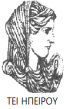 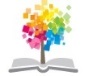 19
ΔΙΑΤΑΡΑΧΕΣ ΦΩΝΗΣ, Ενότητα 0, ΤΜΗΜΑ ΛΟΓΟΘΕΡΑΠΕΙΑΣ, ΤΕΙ ΗΠΕΙΡΟΥ - Ανοιχτά Ακαδημαϊκά Μαθήματα στο ΤΕΙ Ηπείρου
Σημείωμα Αδειοδότησης
Το παρόν υλικό διατίθεται με τους όρους της άδειας χρήσης Creative Commons Αναφορά Δημιουργού-Μη Εμπορική Χρήση-Όχι Παράγωγα Έργα 4.0 Διεθνές [1] ή μεταγενέστερη. Εξαιρούνται τα αυτοτελή έργα τρίτων π.χ. φωτογραφίες, Διαγράμματα κ.λ.π., τα οποία εμπεριέχονται σε αυτό και τα οποία αναφέρονται μαζί με τους όρους χρήσης τους στο «Σημείωμα Χρήσης Έργων Τρίτων».
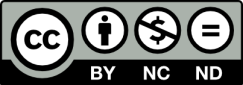 Ο δικαιούχος μπορεί να παρέχει στον αδειοδόχο ξεχωριστή άδεια να  χρησιμοποιεί το έργο για εμπορική χρήση, εφόσον αυτό του  ζητηθεί.
[1]
http://creativecommons.org/licenses/by-nc-nd/4.0/deed.el
Τέλος Ενότητας
Επεξεργασία: Βαφειάδης Νικόλαος
Πρέβεζα, 2015
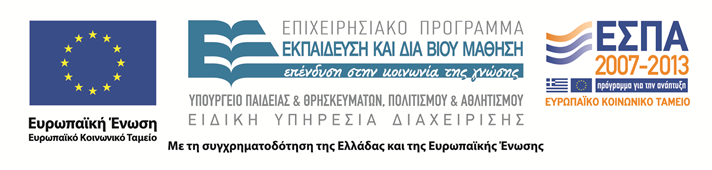 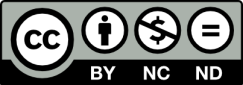 Σημειώματα
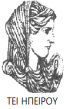 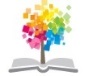 22
ΔΙΑΤΑΡΑΧΕΣ ΦΩΝΗΣ, Ενότητα 0, ΤΜΗΜΑ ΛΟΓΟΘΕΡΑΠΕΙΑΣ, ΤΕΙ ΗΠΕΙΡΟΥ - Ανοιχτά Ακαδημαϊκά Μαθήματα στο ΤΕΙ Ηπείρου
Διατήρηση Σημειωμάτων
Οποιαδήποτε  αναπαραγωγή ή διασκευή του υλικού θα πρέπει  να συμπεριλαμβάνει:

το Σημείωμα Αναφοράς
το  Σημείωμα Αδειοδότησης
τη Δήλωση Διατήρησης Σημειωμάτων
το Σημείωμα Χρήσης Έργων Τρίτων (εφόσον υπάρχει) 

μαζί με τους συνοδευόμενους υπερσυνδέσμους.
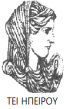 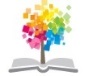 23
ΔΙΑΤΑΡΑΧΕΣ ΦΩΝΗΣ, Ενότητα 0, ΤΜΗΜΑ ΛΟΓΟΘΕΡΑΠΕΙΑΣ, ΤΕΙ ΗΠΕΙΡΟΥ - Ανοιχτά Ακαδημαϊκά Μαθήματα στο ΤΕΙ Ηπείρου
Τέλος Ενότητας
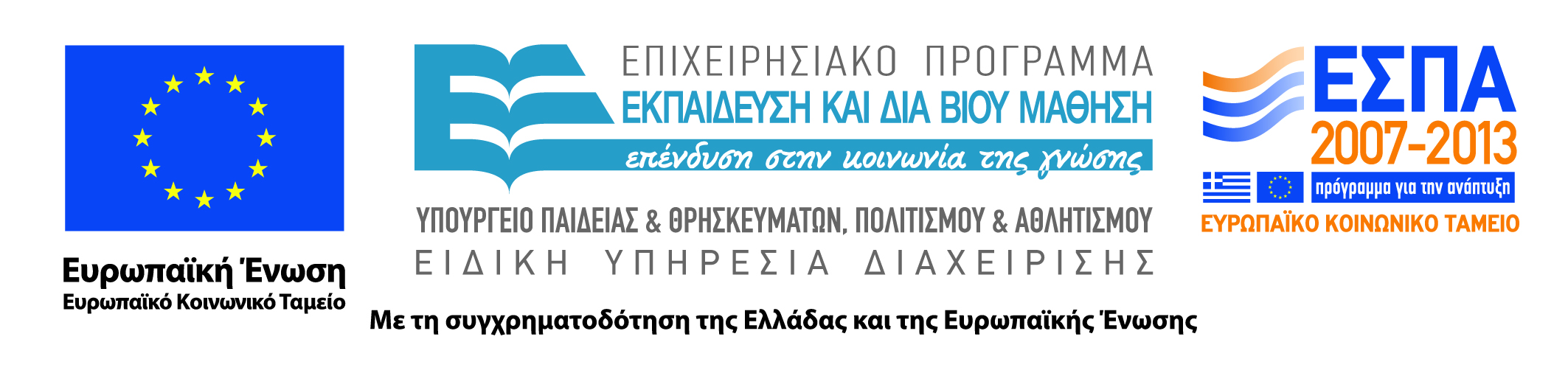 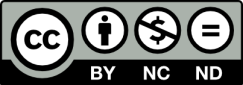